Интеграционные технологии в работе учителя -  словесникапри изучении творчества А.Н.Островского.
Учитель русского языка и литературы 
высшей категории
МАОУ лицея № 82 Сормовского района города Нижнего Новгорода 
Ирина Александровна Кожина
Цель  работы
Углубление  представления учащихся об искусстве как о способе целостного познания мира разными средствами.
Словарь
Интеграция-(лат) восстановление, восполнение, объединение частей в целое (integer - целый), причем, не механическое соединение, а взаимопроникновение, взаимодействие, взаимовидение.
Модели интеграции
Знания каких предметных областей помогут максимально полно воспринять содержание текста и затем транслировать его?
Прогнозируемые результаты
знания становятся системными;
умения - обобщенные, способствующие комплексному применению знаний, их синтезу, переносу идей и методов из одной науки в другую, что лежит в основе творческого подхода к научной художественной деятельности человека в современных условиях;
усиливается мировоззренческая направленность познавательных интересов учащихся;
более эффективно формируются их убеждения и достигается всестороннее развитие личности.
Активный диалог ученика с текстом
умение отбирать информацию разной семантики: 
историко-биографической, 
историко-литературной, 
религиозно-философской, 
лингво-семиотической, 
структурно-функциональной;
===========================================================
умение ориентироваться в информации
 о репрезентации данного произведения
 средствами других искусств;
=============================================================
трехчастная организация комментария 
(предкоммуникативная, коммуникативная и посткоммуникативная фазы).
Западники и славянофилы
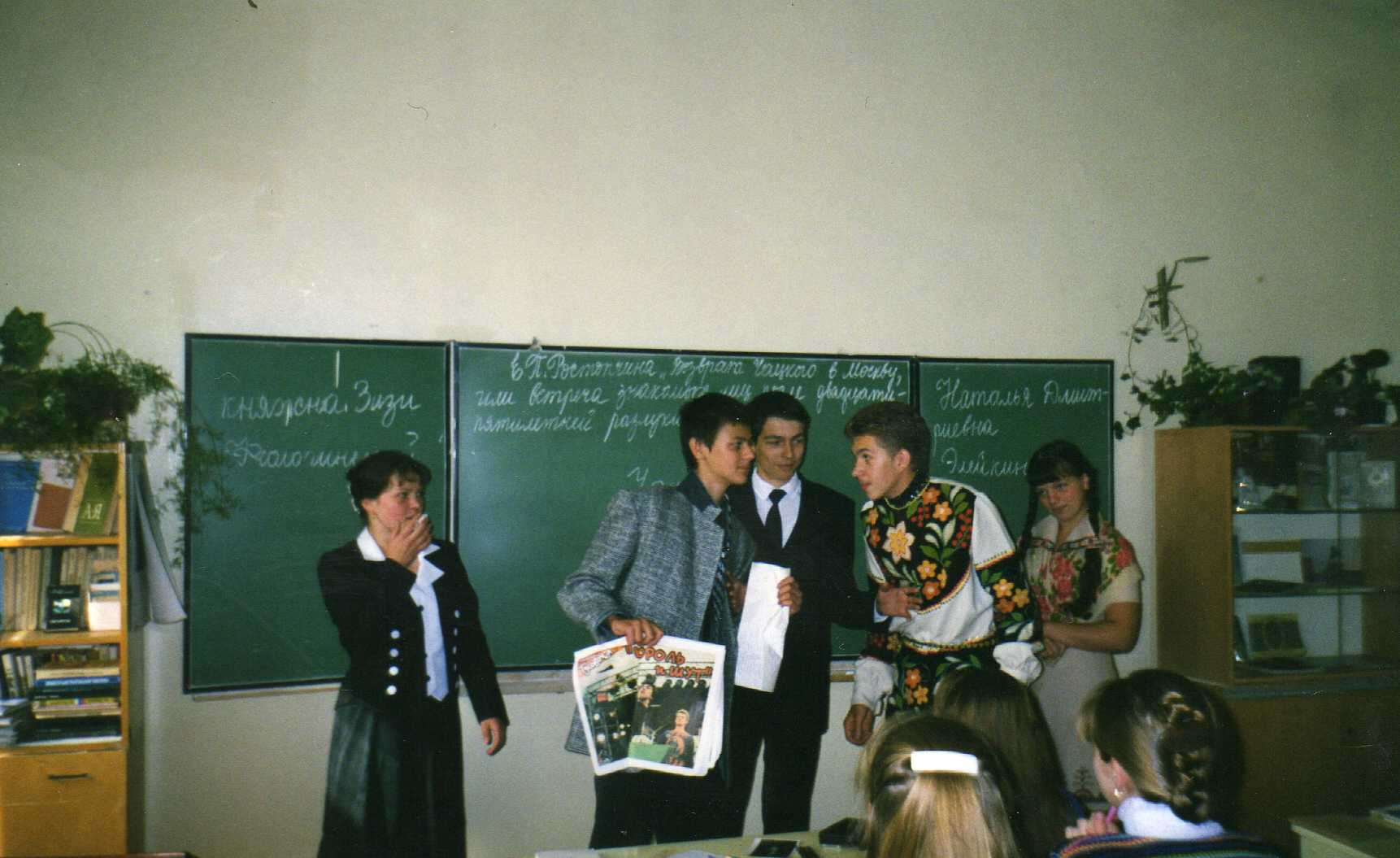 Пример фрагмента урока. Страницы пьесы Е. Ростопчиной. 
Спор героев: западников и славянофилов. 
Обращается внимание учащихся
 на опорные слова в речи героев, детали костюмов.
Функции рефлексии: 
Коммуникационная
 (обмен мнениями о новой информации);

2) информационная 
(приобретения нового знания);

3) мотивационная 
(побуждение к дальнейшему расширению 
информационного поля);
4) оценочная 
(соотнесение новой информации и имеющихся знаний, 
выработка собственной позиции,
 оценка процесса).
учащиеся «вписывают» пьесу в контекст времени
Интегративные  культурологические парадигмы (модели, кластеры)
Мир как текст
А.Н.Островский             купеческие                   Н.В.Гоголь
                                           «Мёртвые души»
Мошенничество в среде чиновников
Мошенничество 
в купеческой среде
Сюжет
НО
Р
Е
В
И
З
О
Р
Отношение зрителя к героям меняется
Большова жаль                 смех                 Городничего 
                                                                             не жаль
Липочка                                                  Агафья Тихоновна
Пошлая,
достойная осмеяния 
купеческая среда
-------------------------------------------
Мечта о женихе 
из благородных
«Свои люди – сочтёмся»
«Женитьба»
------------------------------------------------------------------------------------------------------
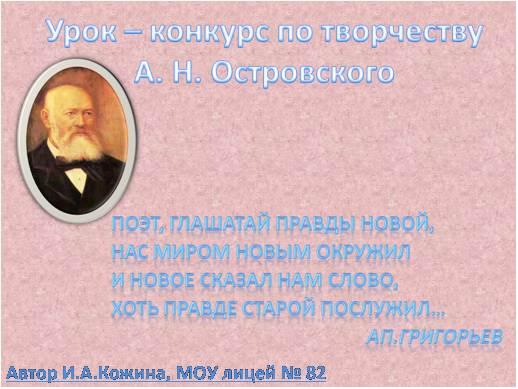 Цель:
обучение  работе со справочной литературой в электронном формате
http://www.ebdb.ru
Формирование  лингвистической и культурологической эрудиции учащихся
Цели использования ИКТ на уроке – конкурсе: 
структурно-организационная
иллюстративная
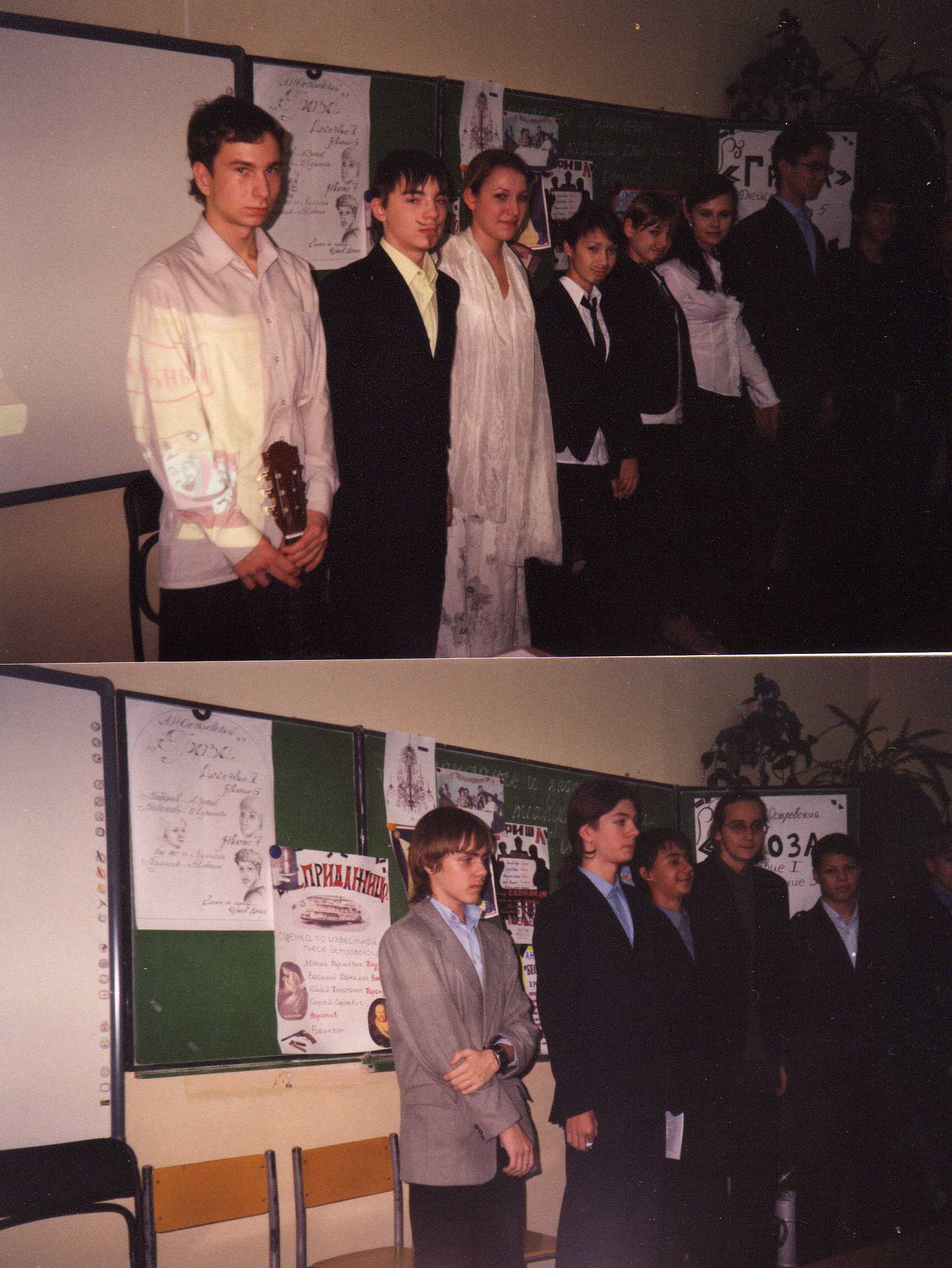 Играем Островского
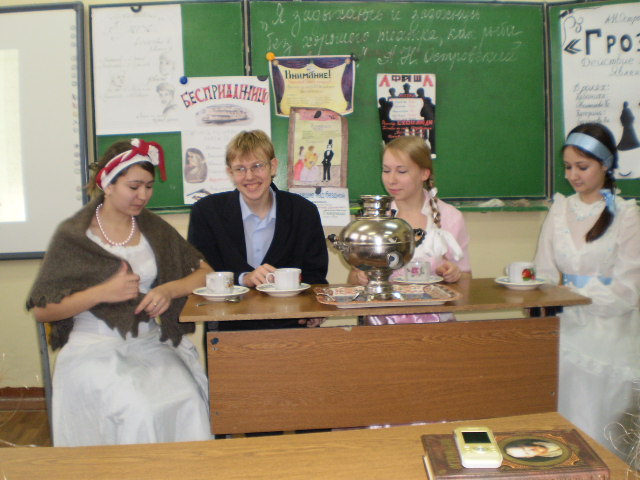 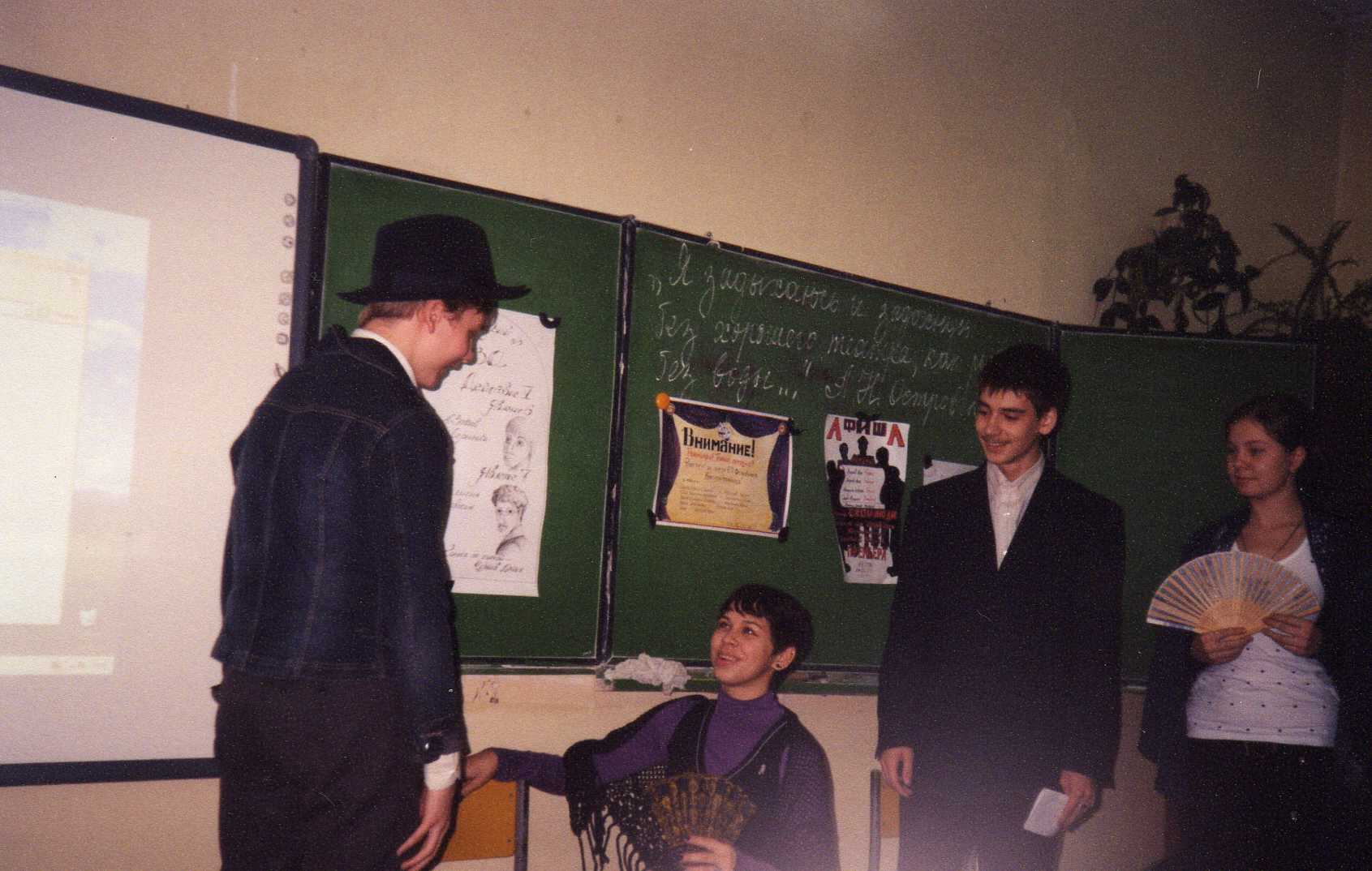 Творчество
Содружество
Знания